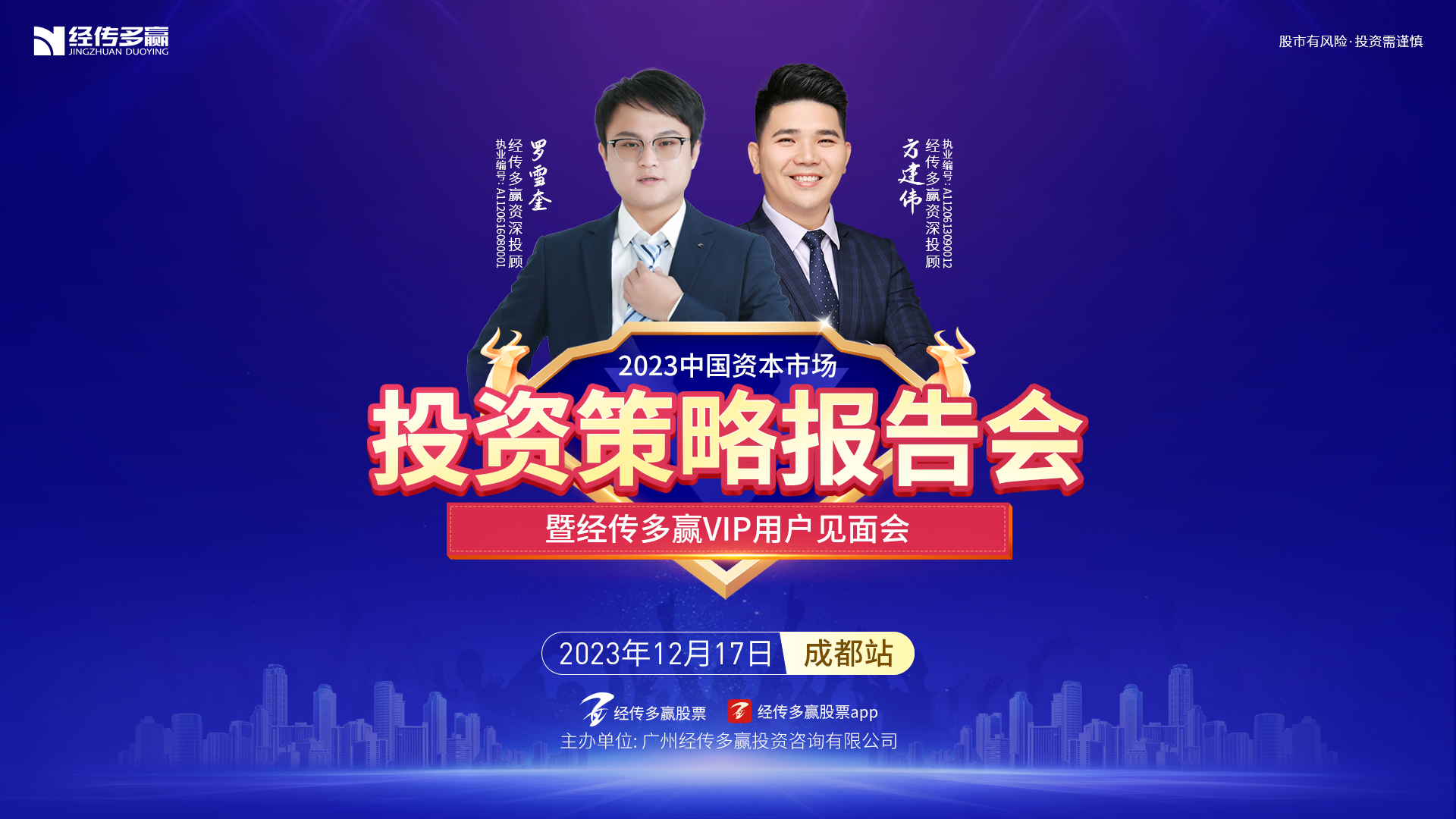 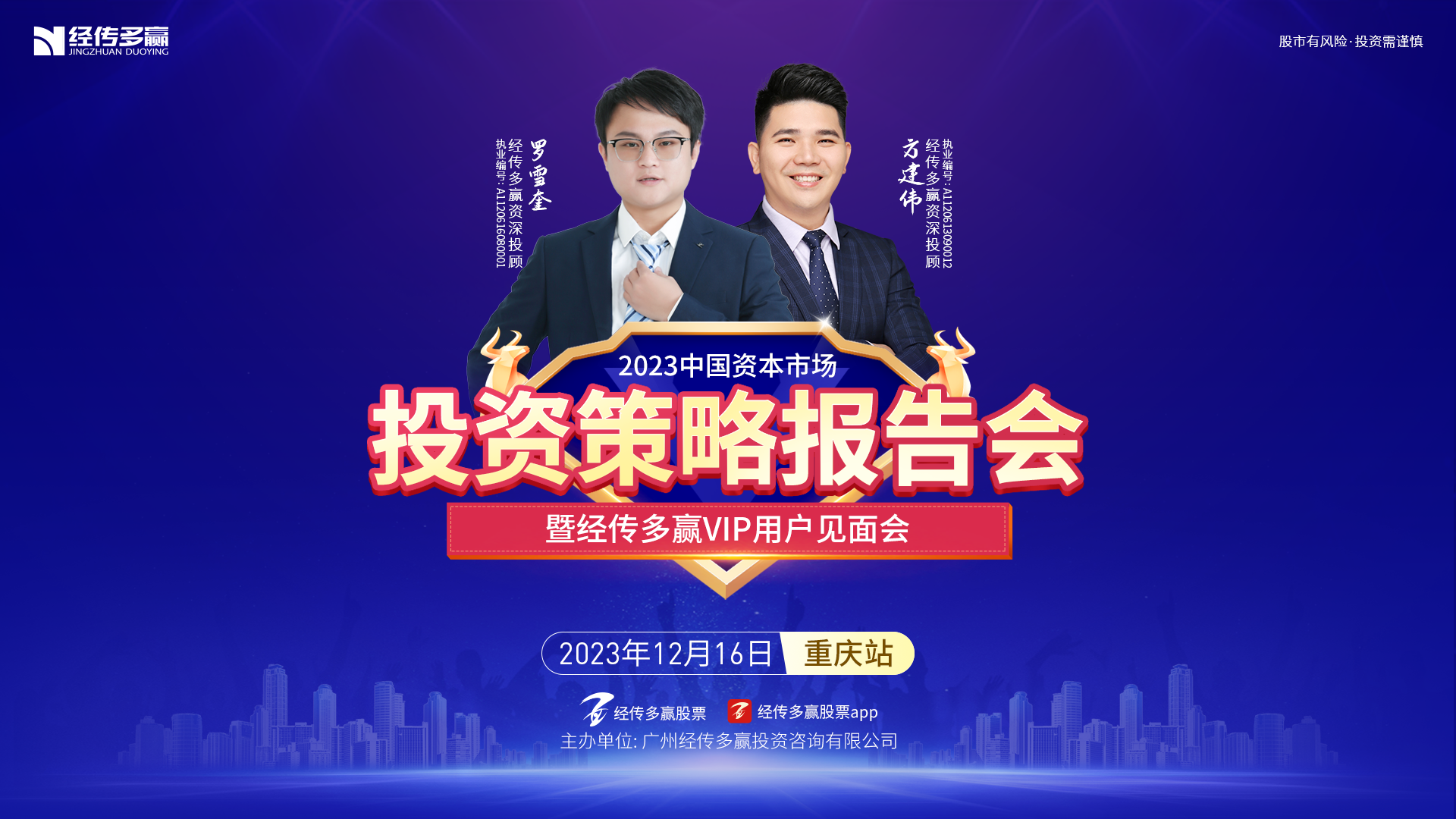 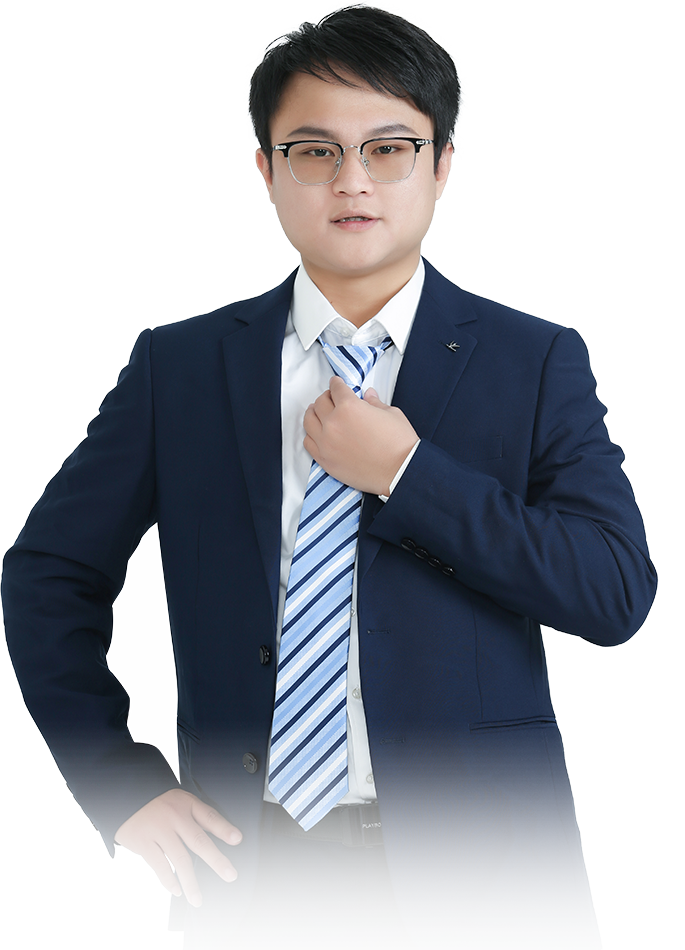 双底构筑
酝酿跨年行情
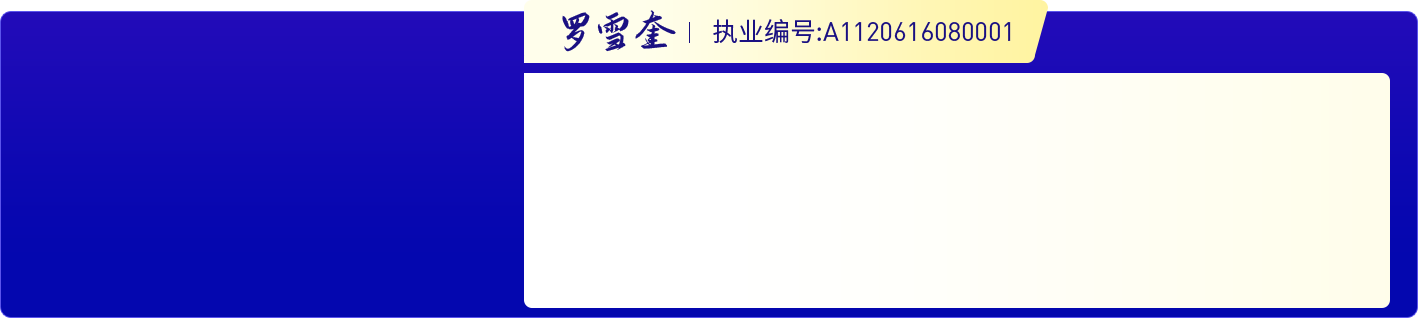 ·
经传多赢资深投顾
·
十多年证券市场经验，本科金融主修，个人独创《底部三买点》《一分钟选股法》 《五进五出法》 配合短线买卖《超级买入法》深入浅出的解析个股买卖原理，提倡用最简单的方式去操作股票
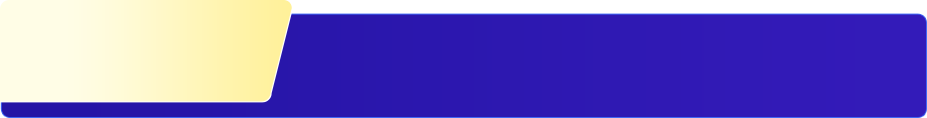 第一章
大   盘
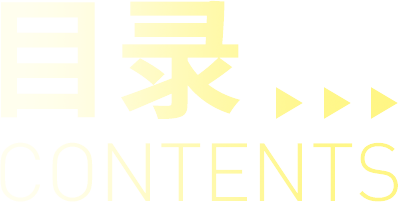 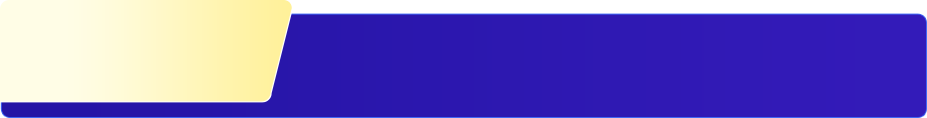 第二章
短线机会
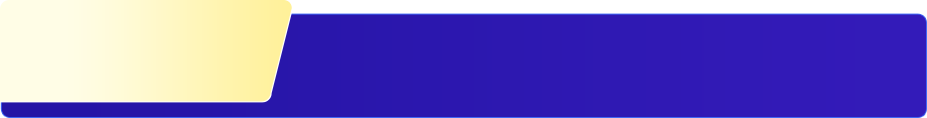 第三章
中线机会
PART 01
大   盘
波段节奏
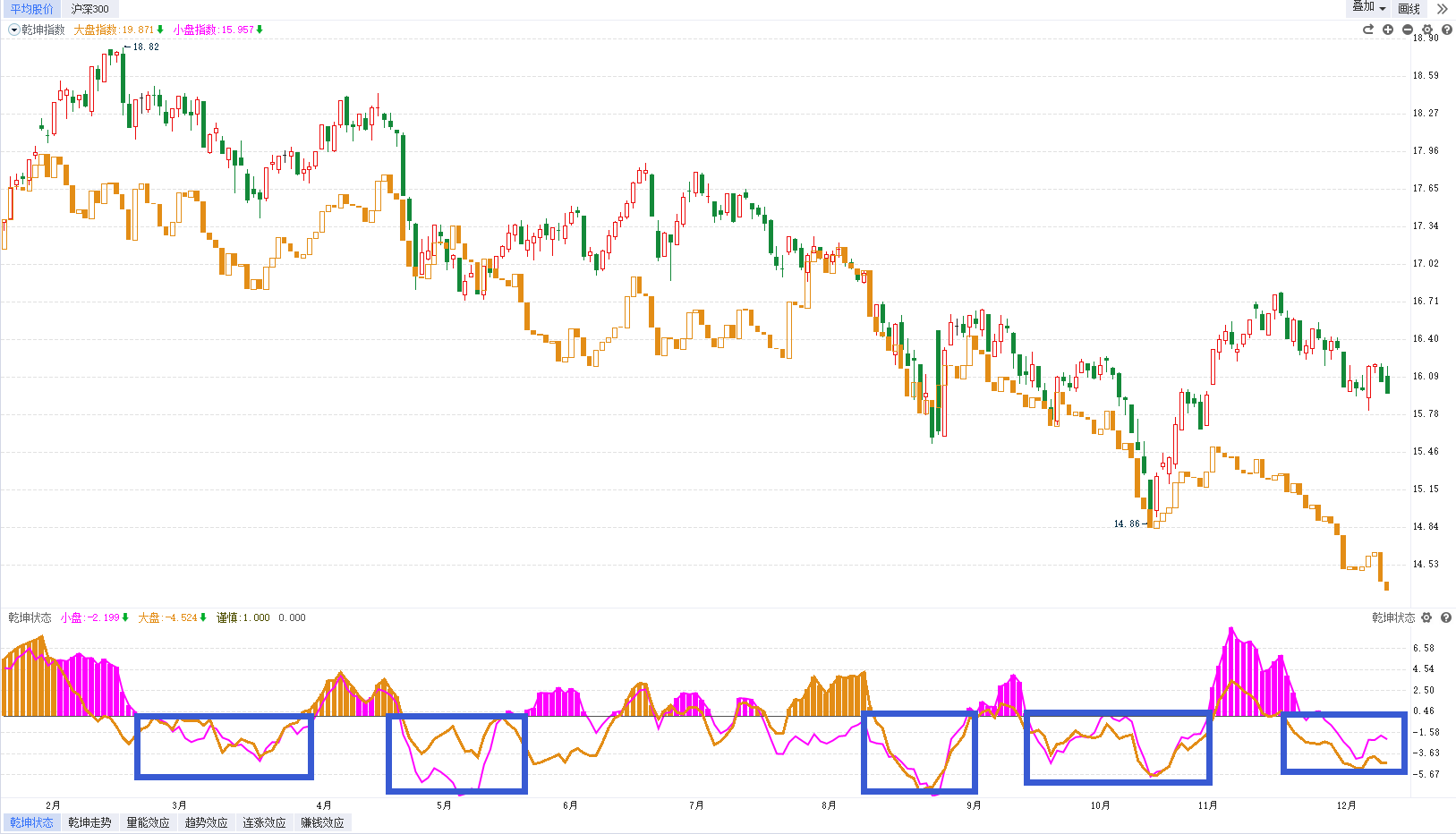 每次双线破0轴调整最多一个半月，随后开始波段反弹。
月          线
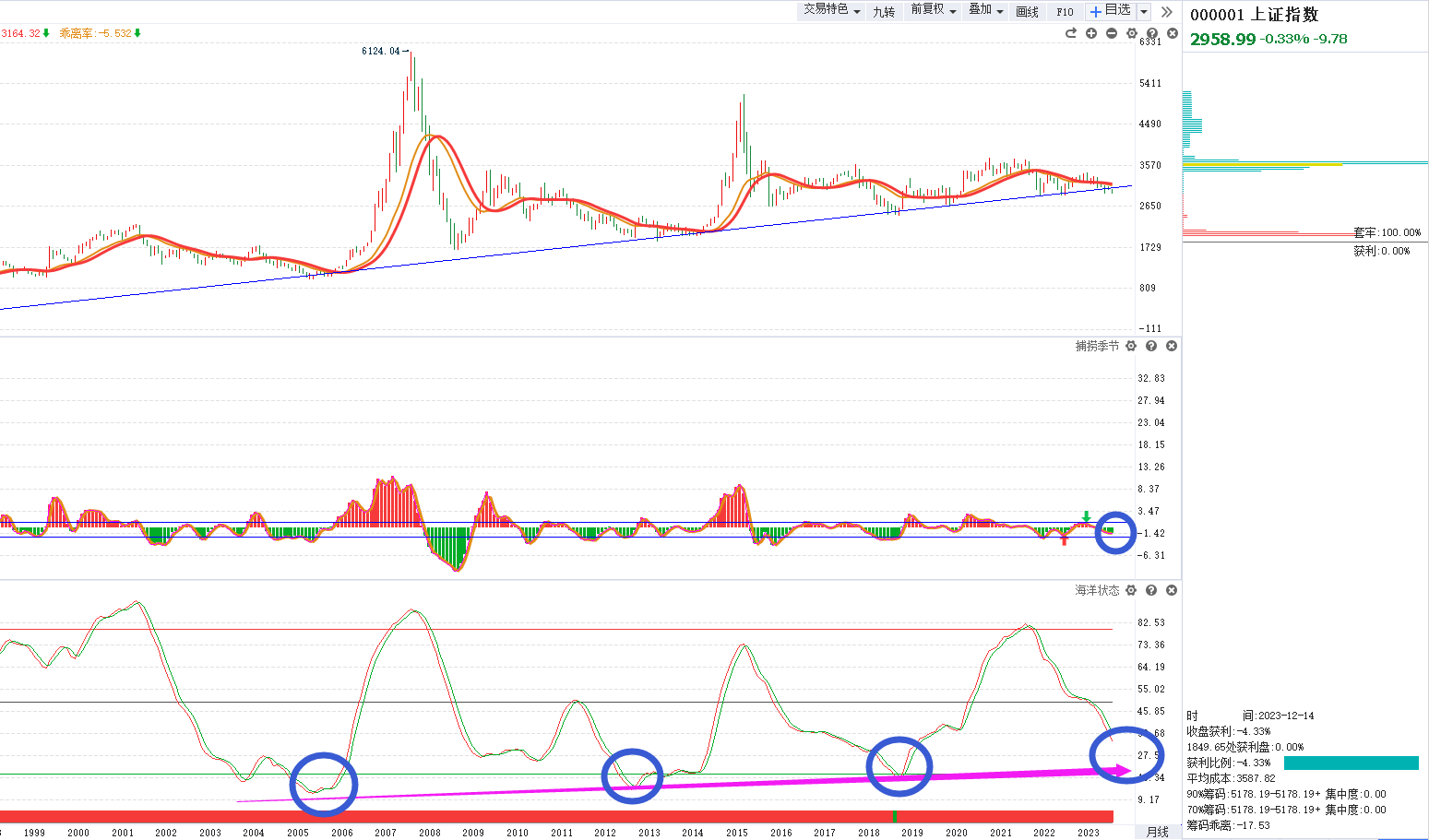 2024年上半年看点
月线捕捞季节金叉
月线海洋状态金叉
环境正在转好
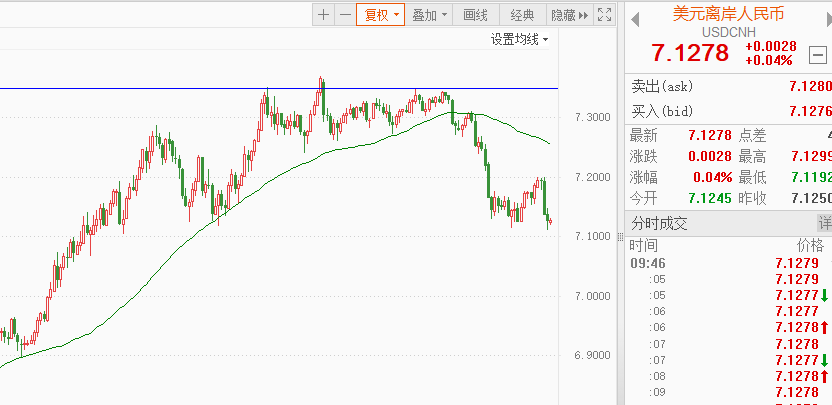 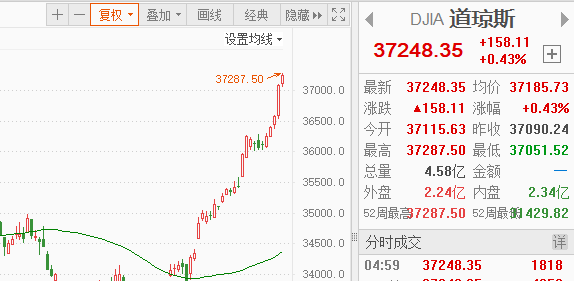 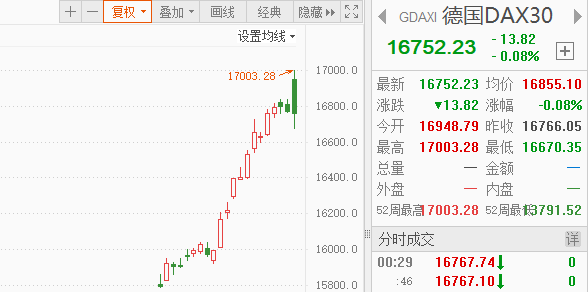 楼市大消息！北京、上海同日出手：降首付、降利率！“或将提振全国市场信心。
泸州老窖：控股股东拟2亿元至2.5亿元增持公司股份。
高盛调整对美联储政策预期，预计降息会更早更快。巴克莱料美联储2024年将降息三次。
PART 02
短线机会
国企改革+
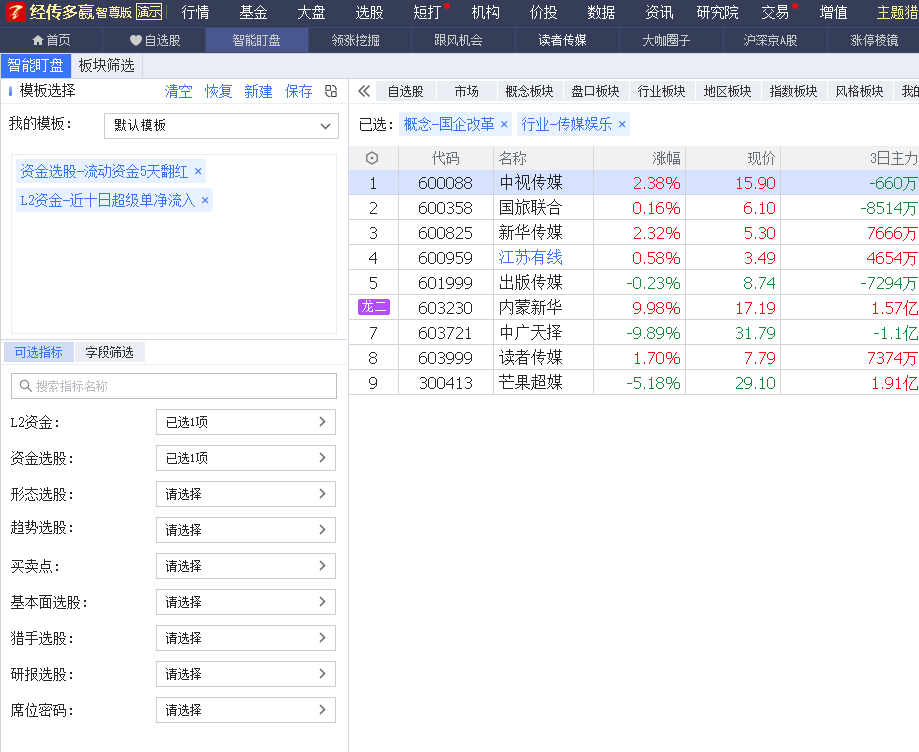 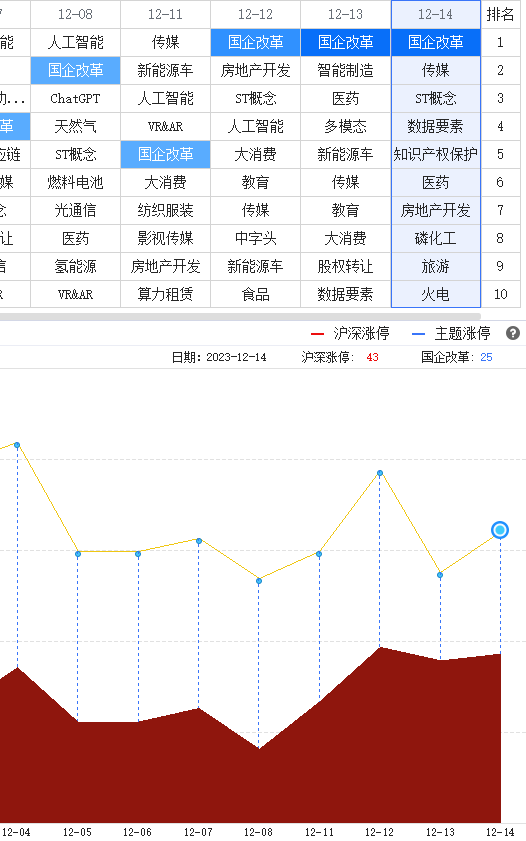 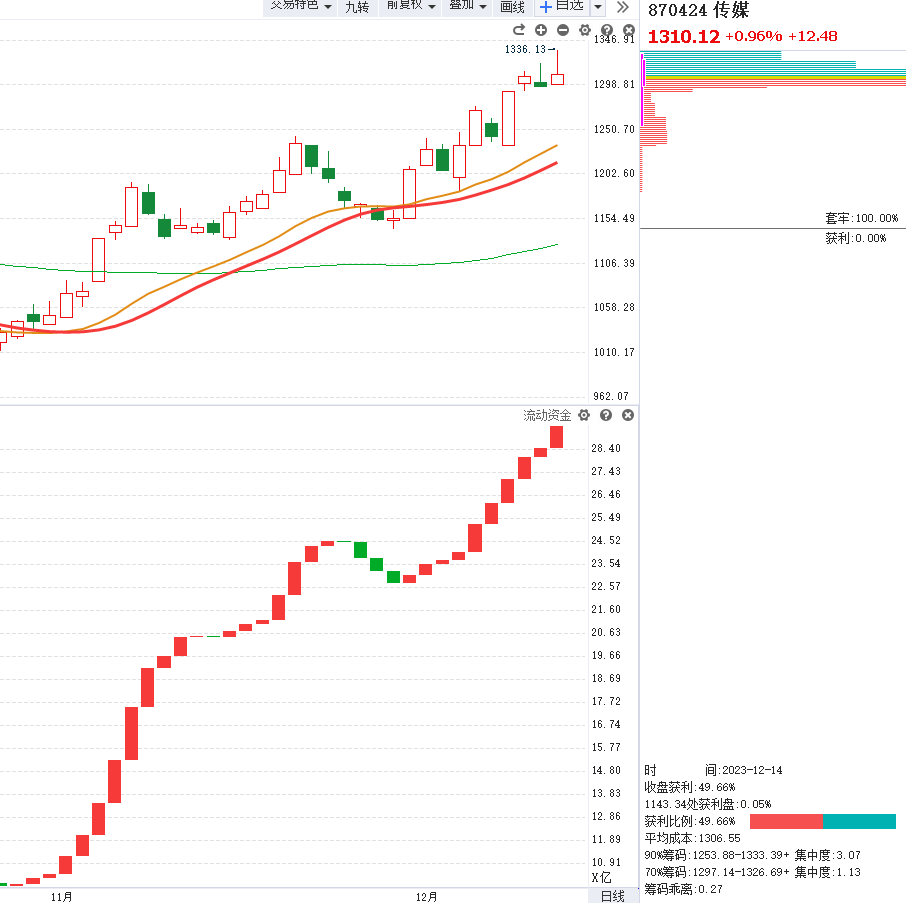 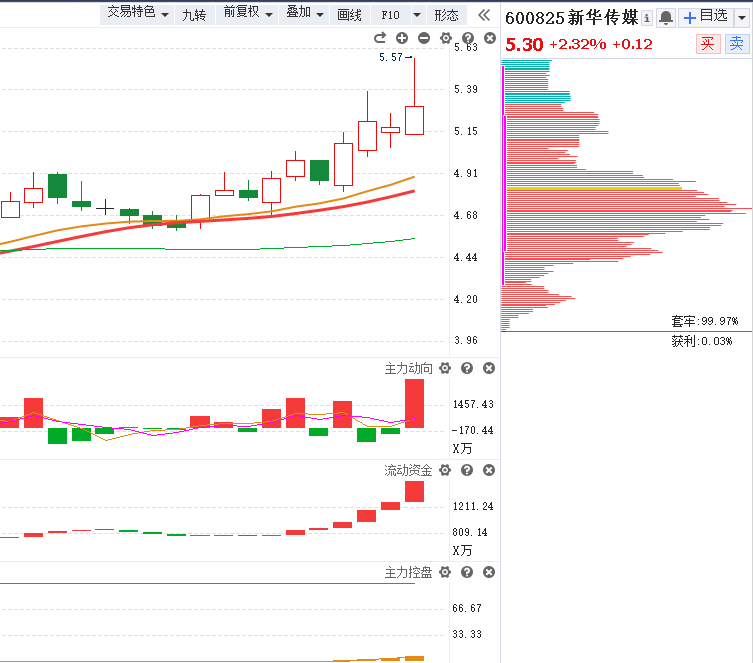 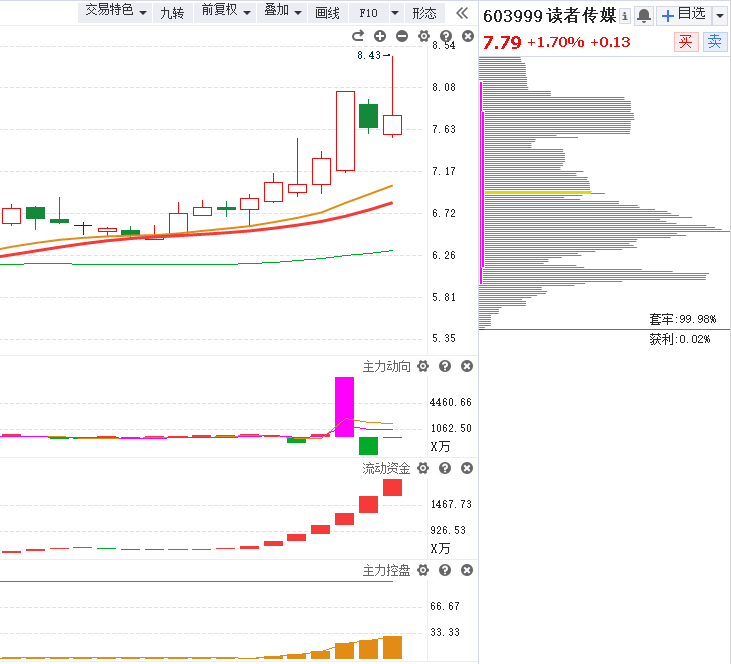 智能盯盘选回档
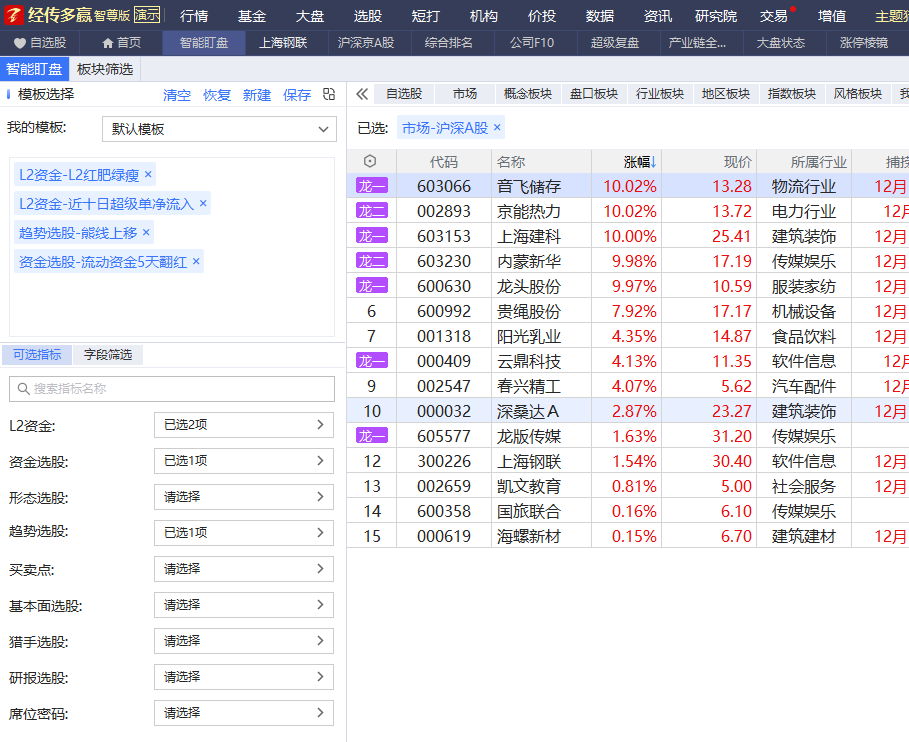 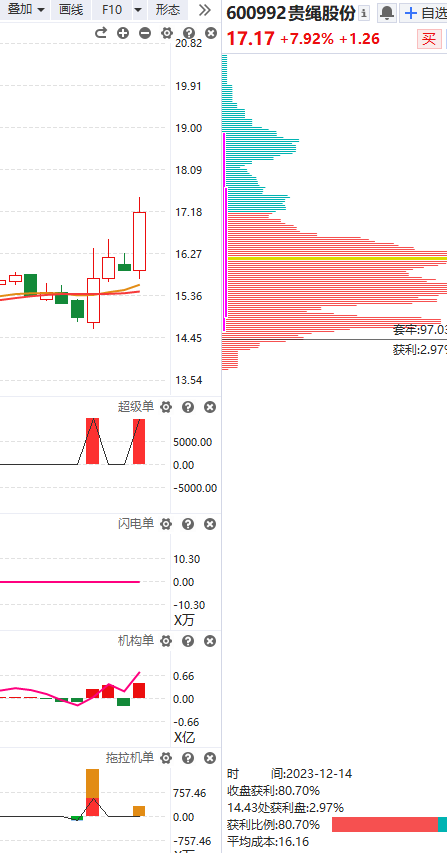 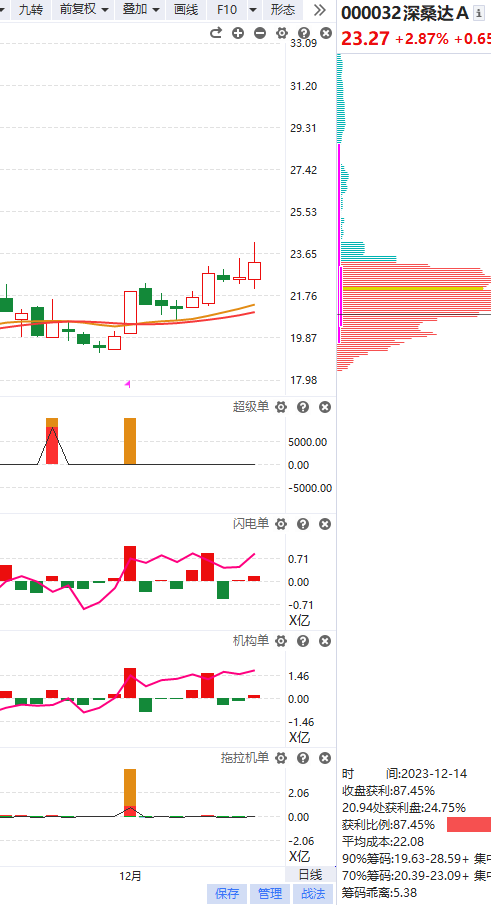 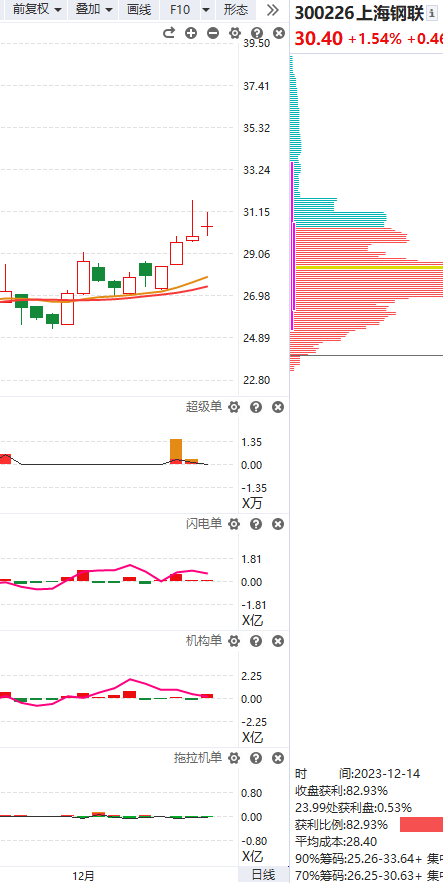 PART 03
中线机会
证   券
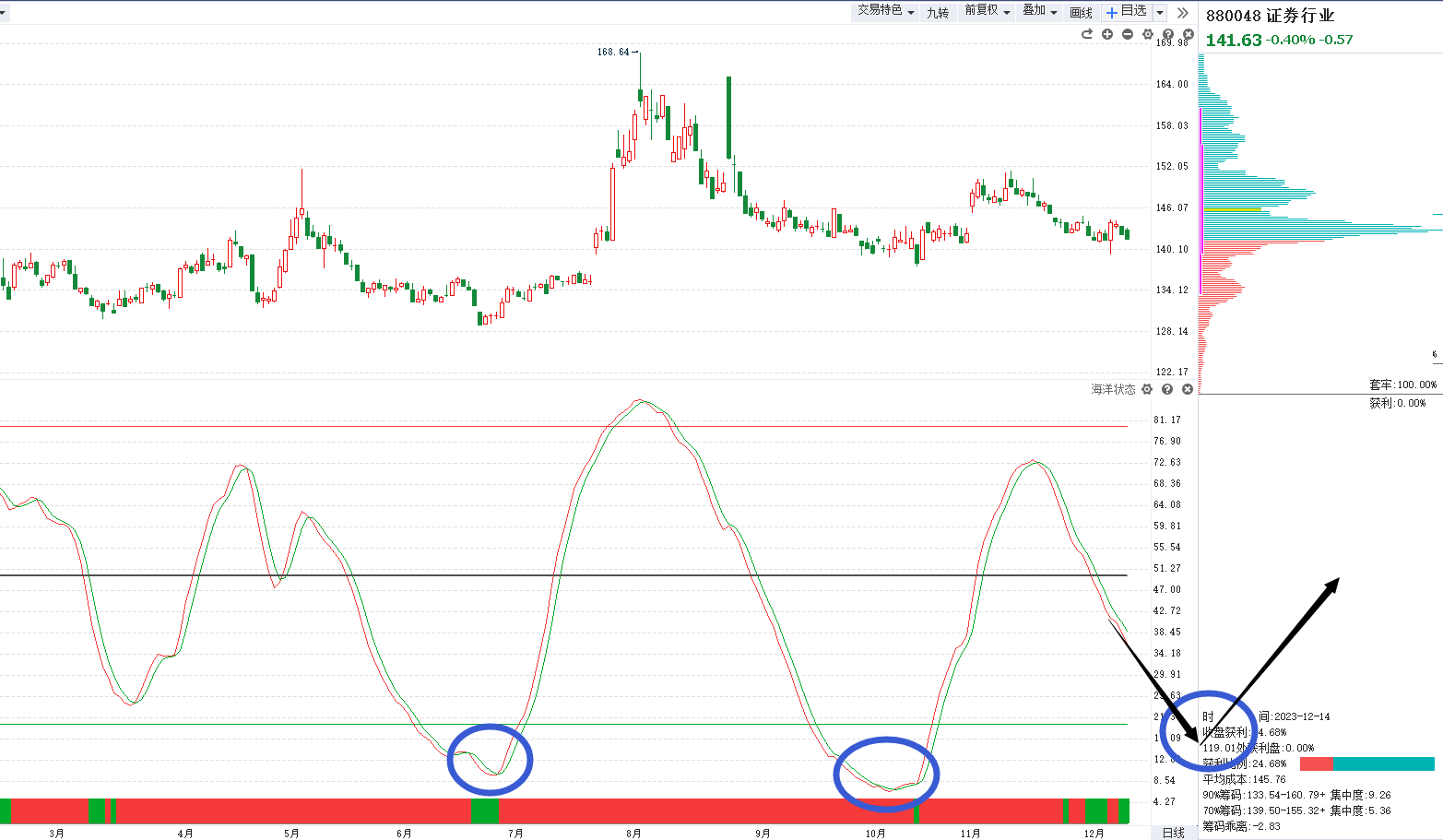 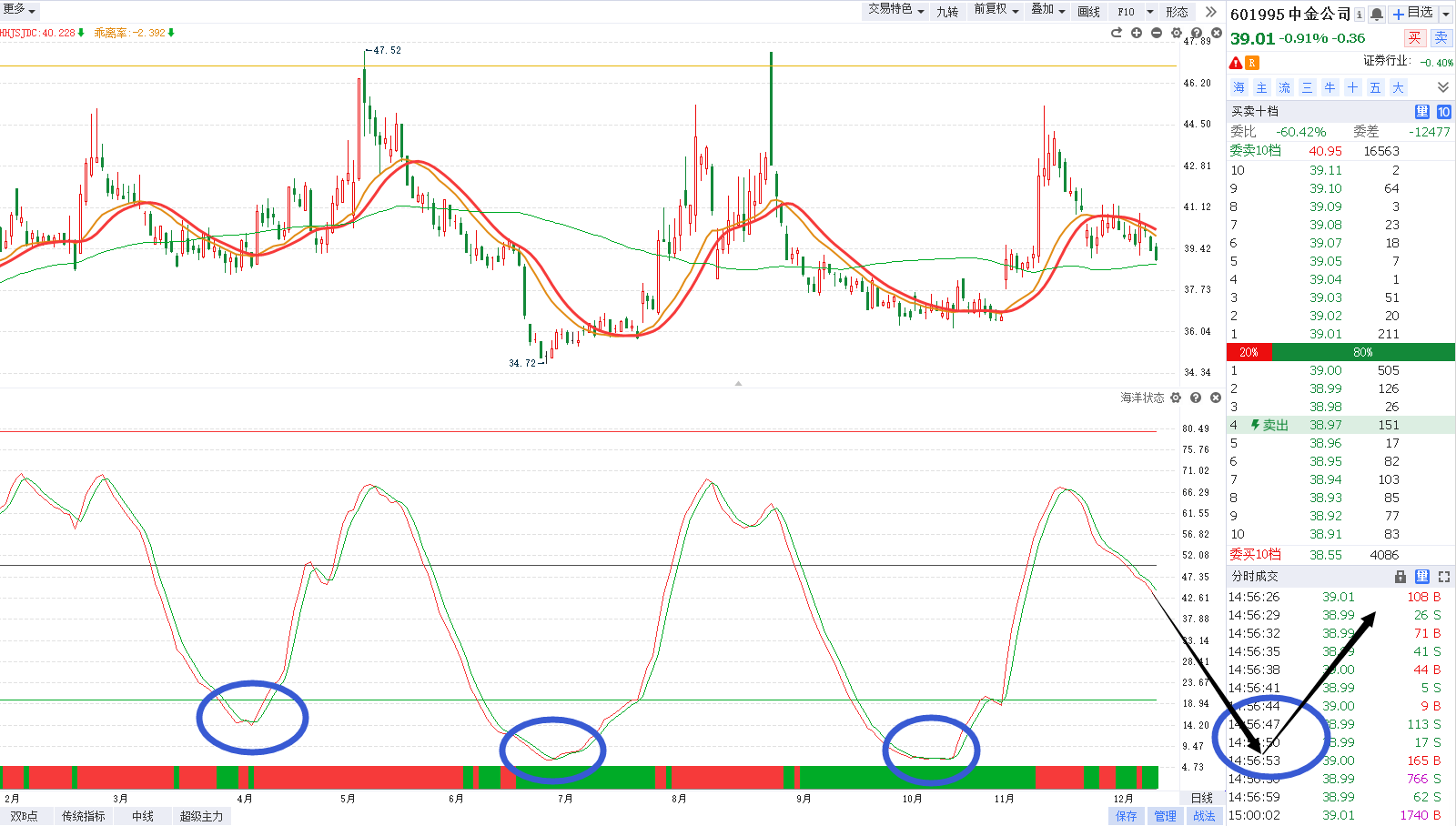 市场弱急跌，证券更具备机会
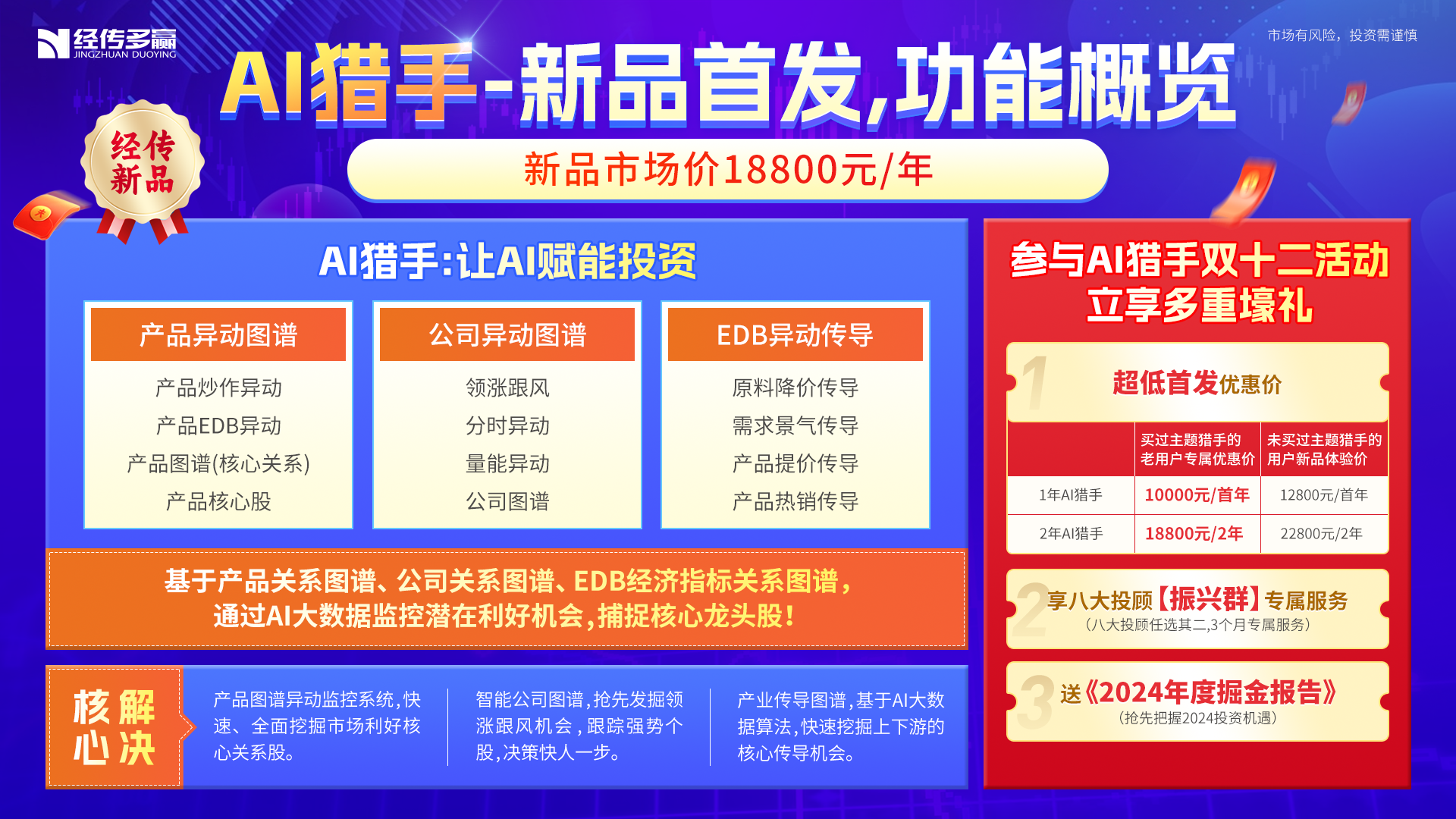 标题标题标题
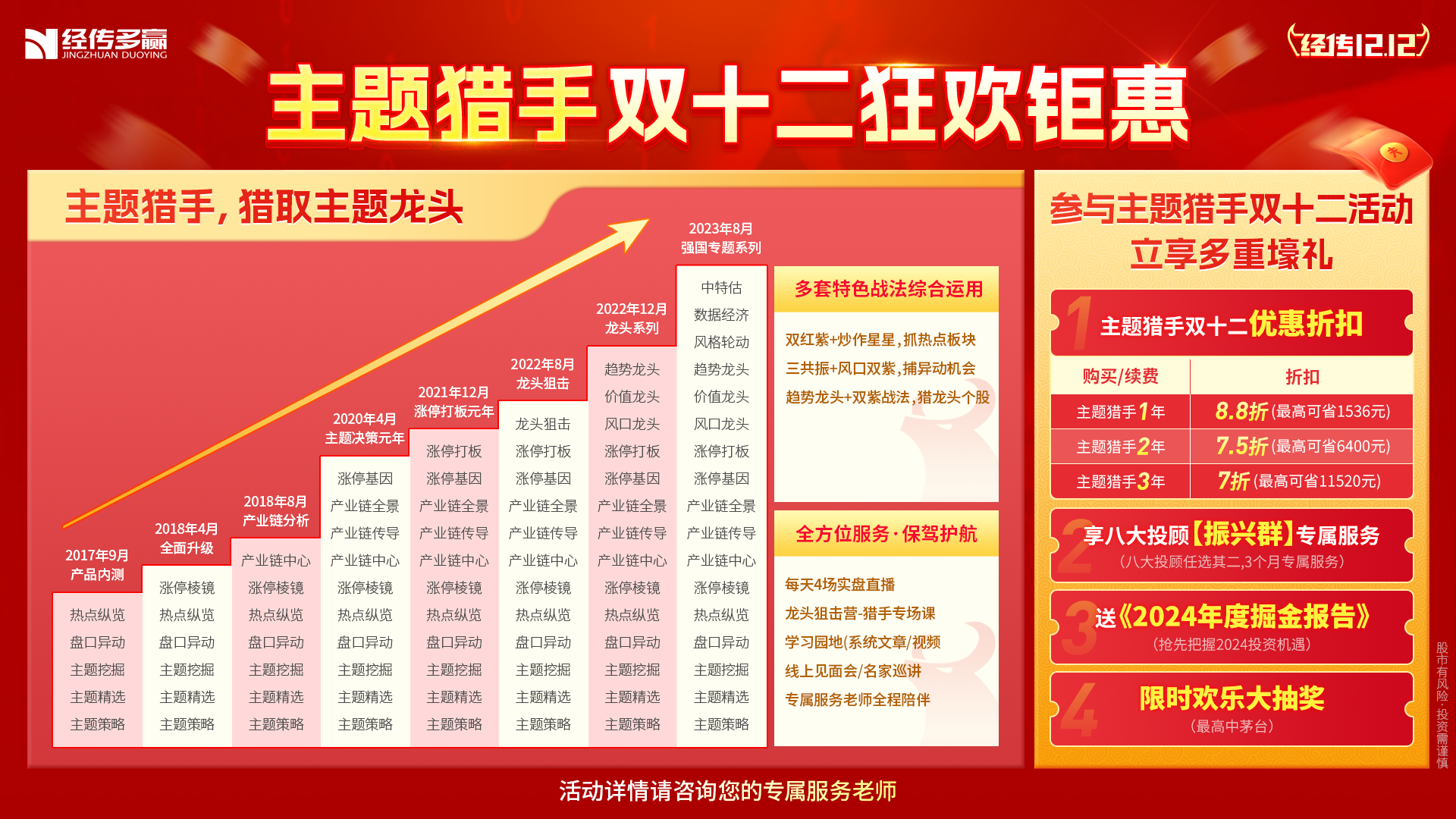 标题
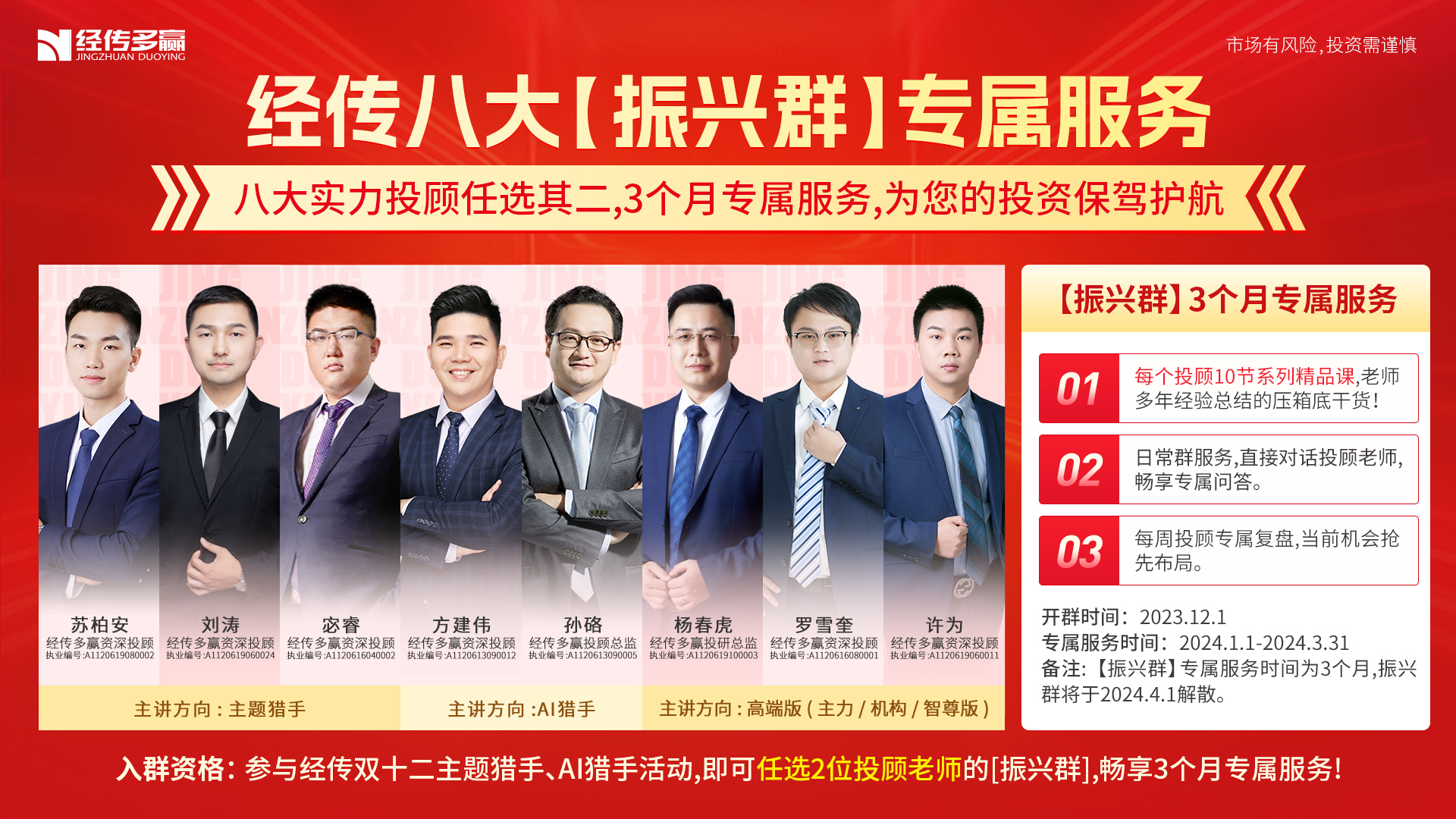 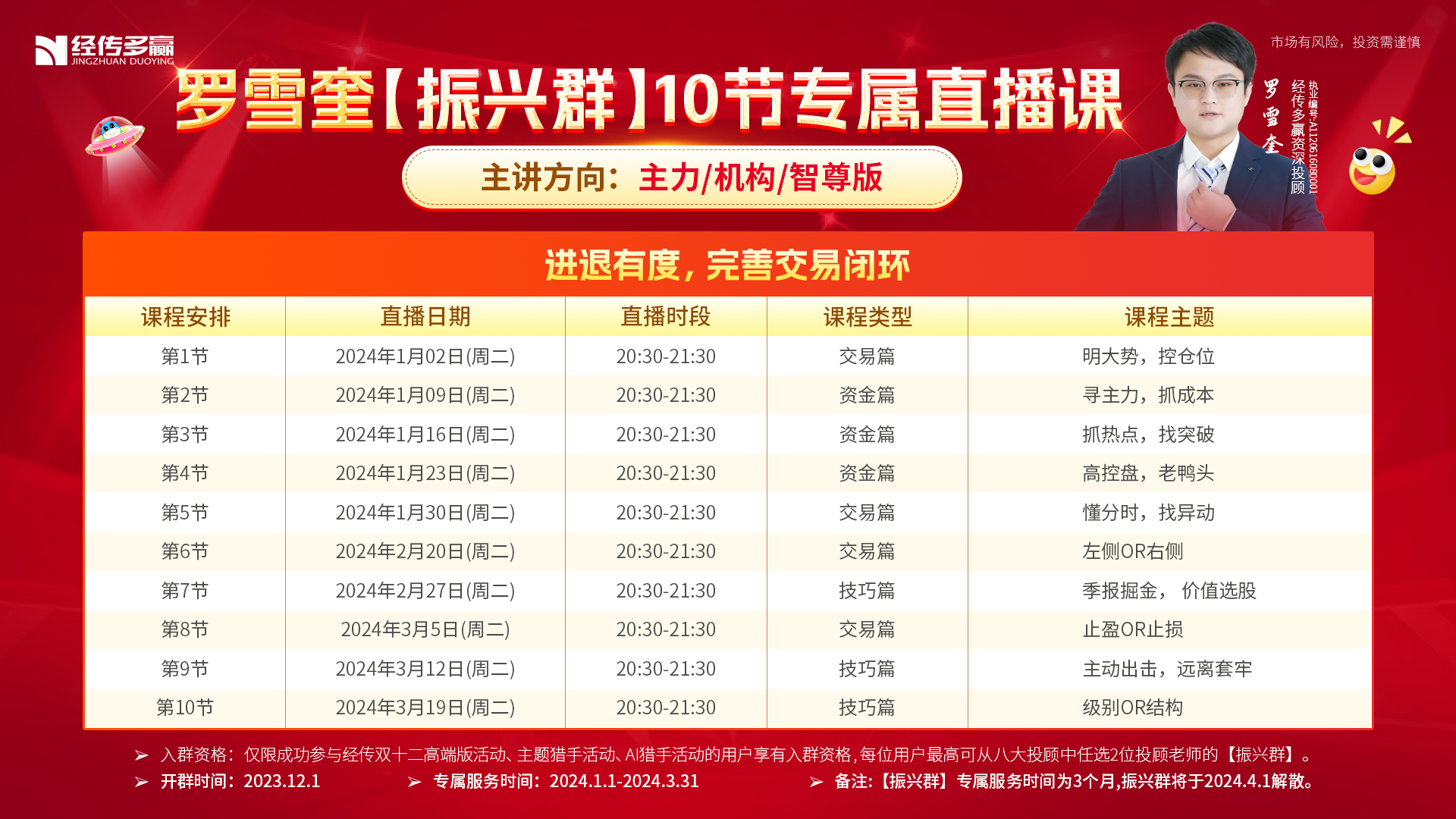 标题标题标题